Опасные ситуации
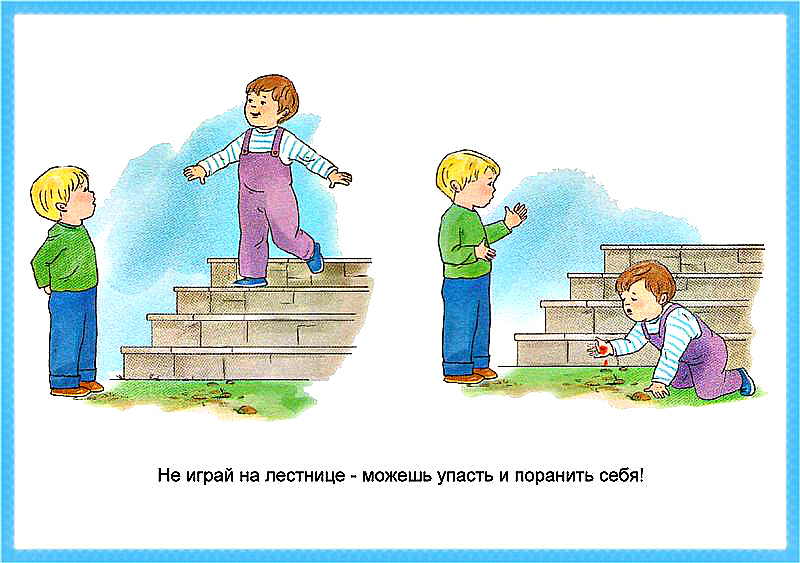 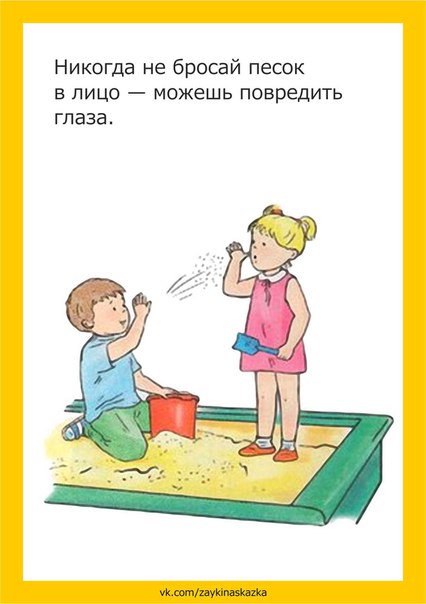 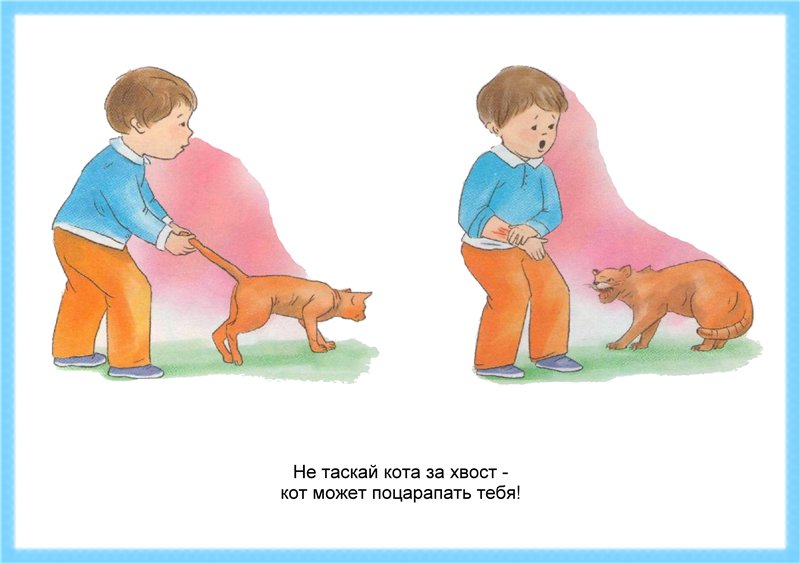 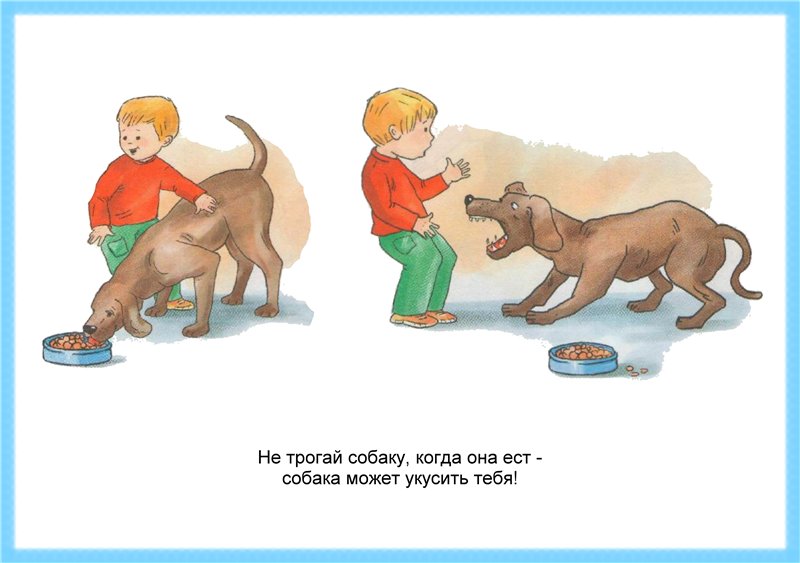 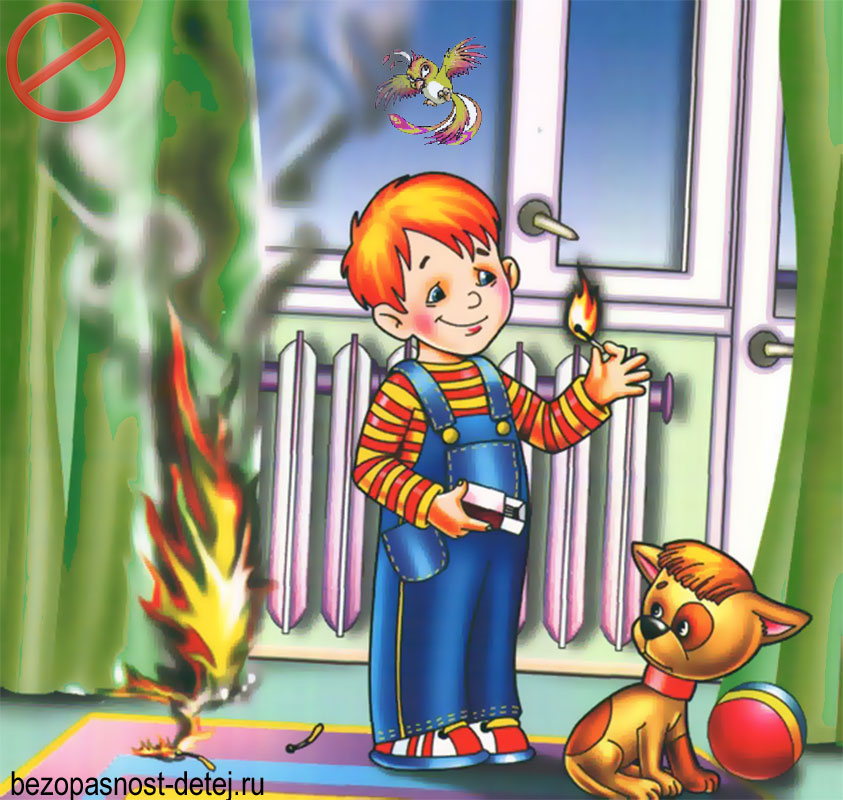 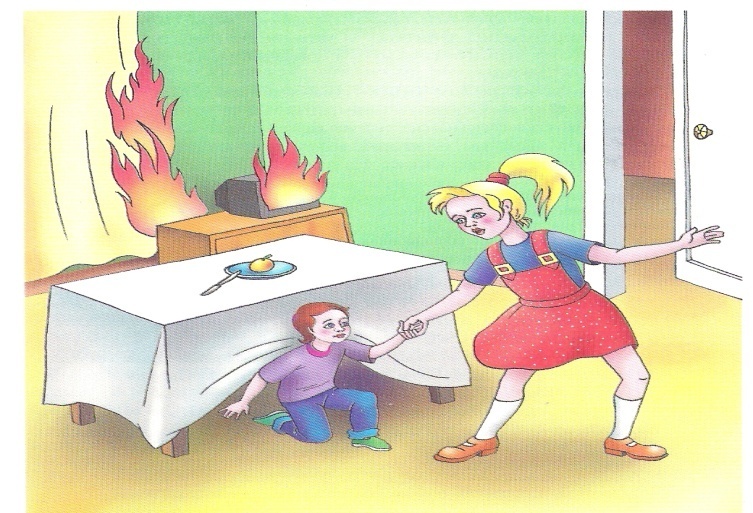 Благодарю за внимание!